Взаимодействие 
учителя-логопеда ДОУ с родителями воспитанников
в рамках «Уральской инженерной 
школы»



Работу подготовили:
учителя – логопеды
Тверских И.Б.
Бригида О. С.
Цель проекта 
«Уральской инженерной школы»:
-Приобщение к техническому творчеству;
-Развитие интереса к инженерным специальностям.


	Работа осуществляется со всеми субъектами образовательного процесса (дети, родители, педагоги).



.
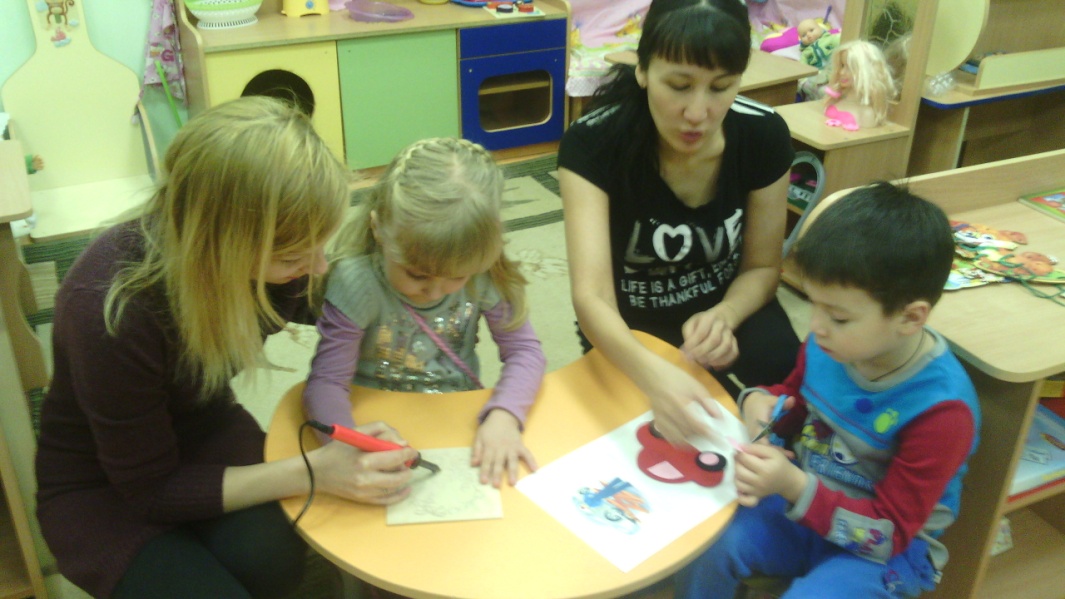 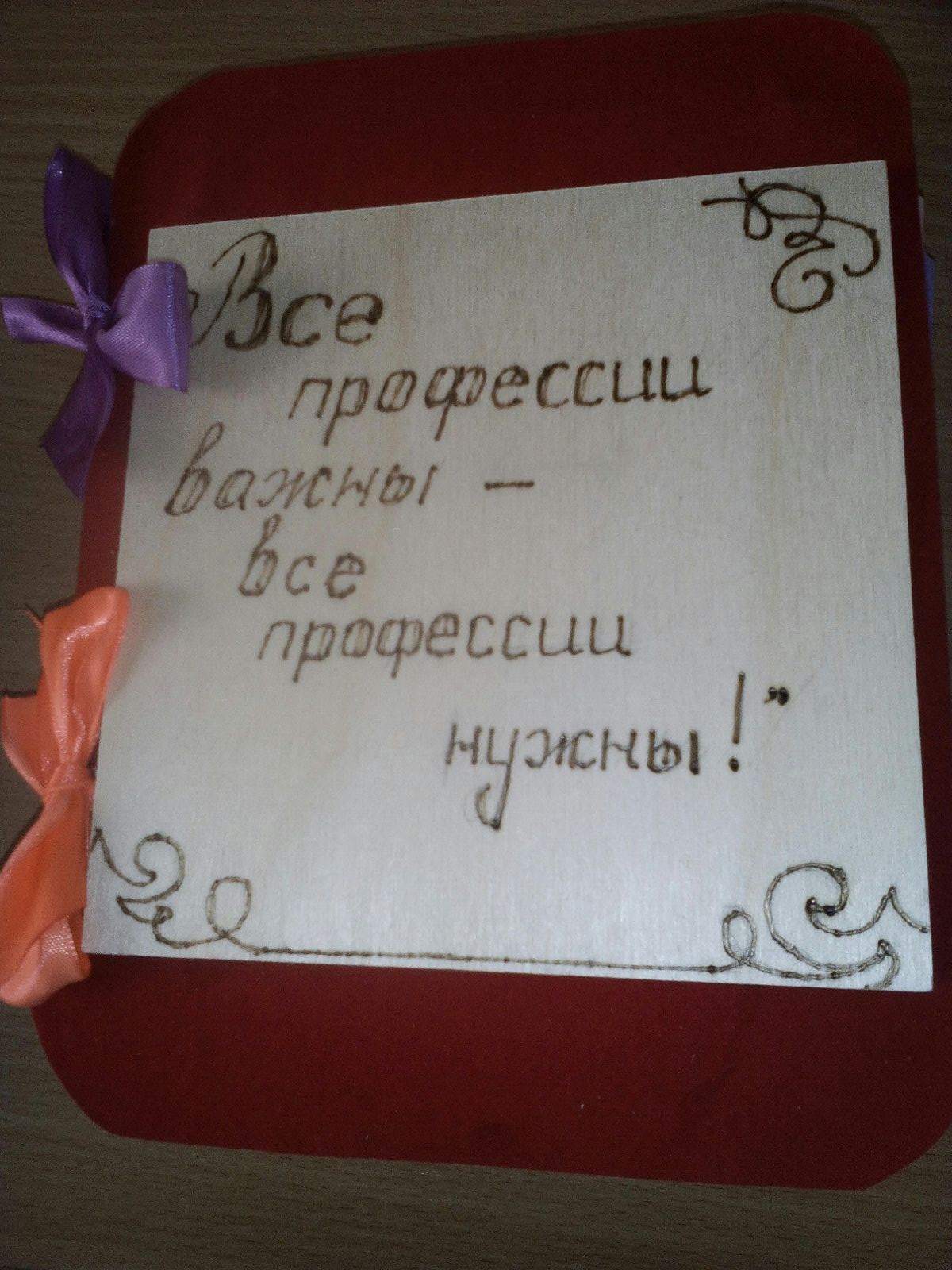 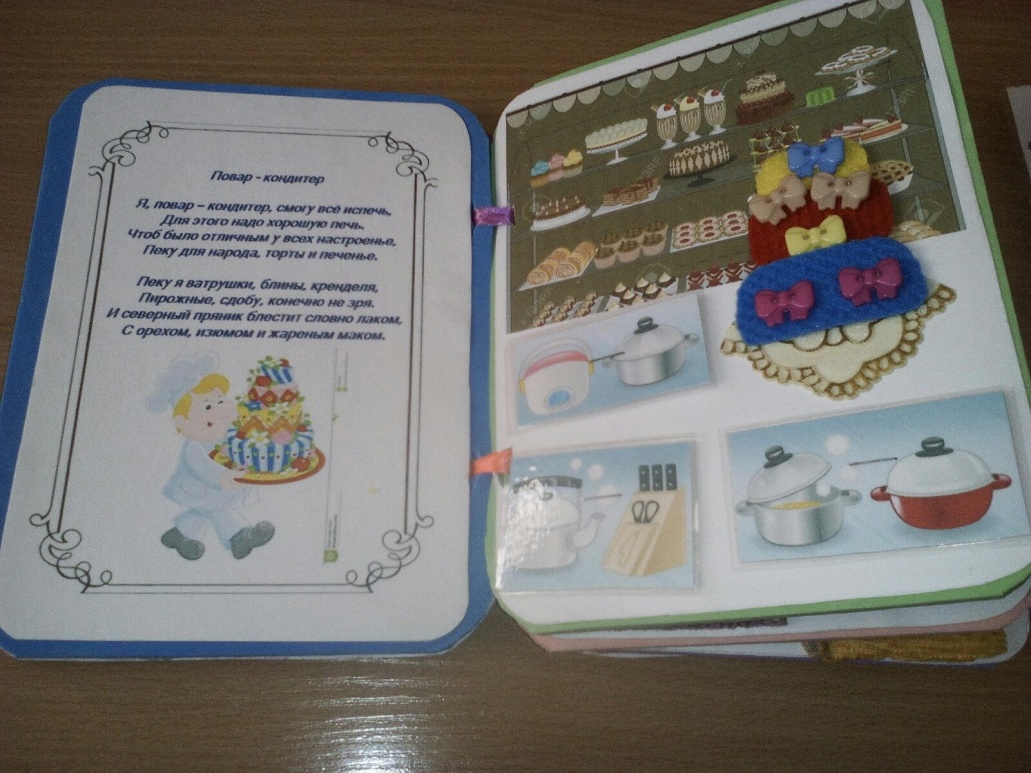 Роль детско-родительских проектов в речевом развитии детей:

-развитие произвольной моторики пальцев рук ;
-формирование правильного звукопроизношения (автоматизация, дифференциация поставленных звуков);
-развитие фонематических процессов; 
-развитие и совершенствование лексико-грамматической стороны речи (умение понимать предложения, грамматические конструкции; расширение, закрепление и уточнение словаря; активизация использования предложных конструкций, навыков словообразования, словоизменения, составления предложений и рассказов)
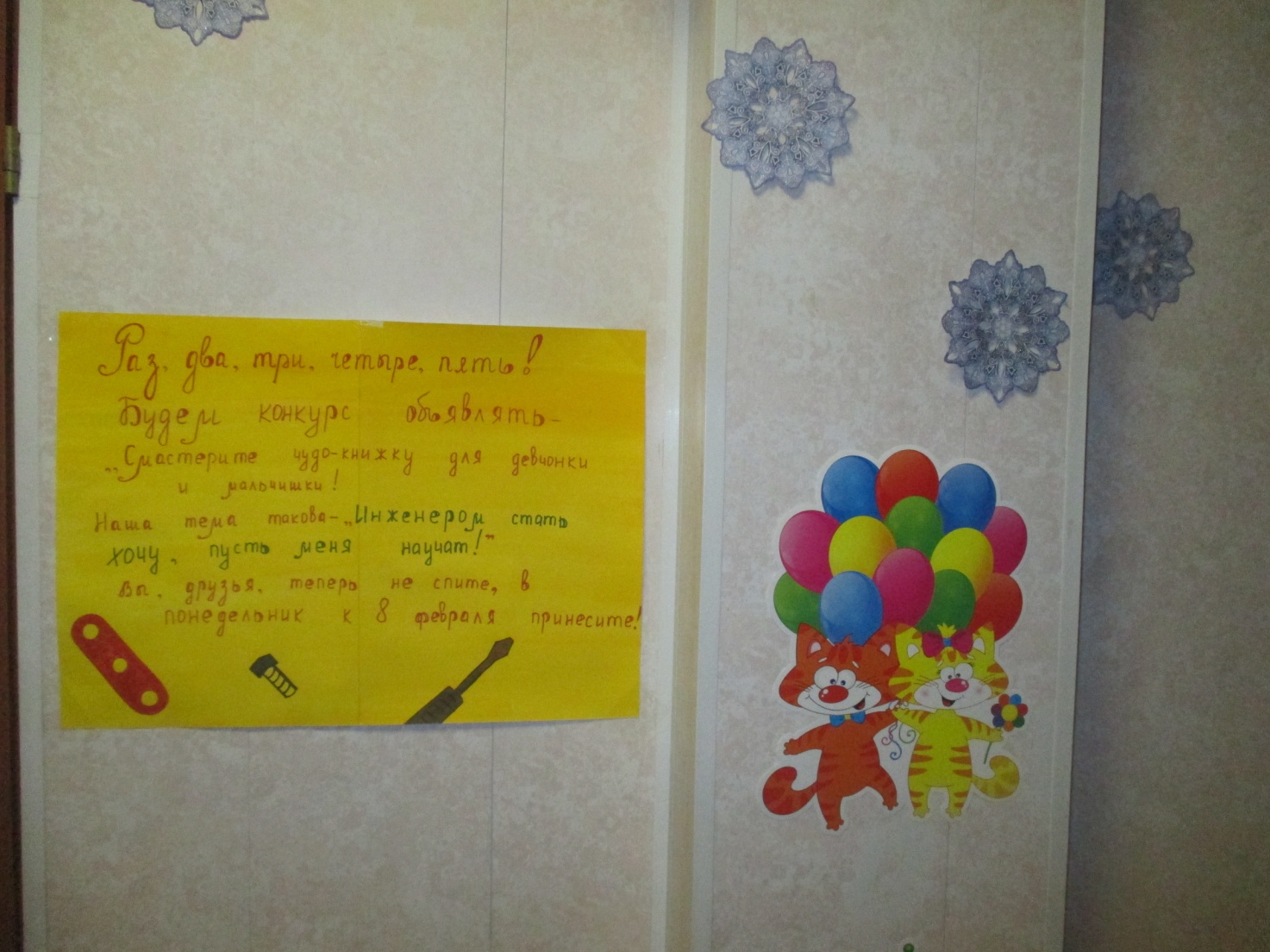 Родительский клуб «Сам себе логопед»
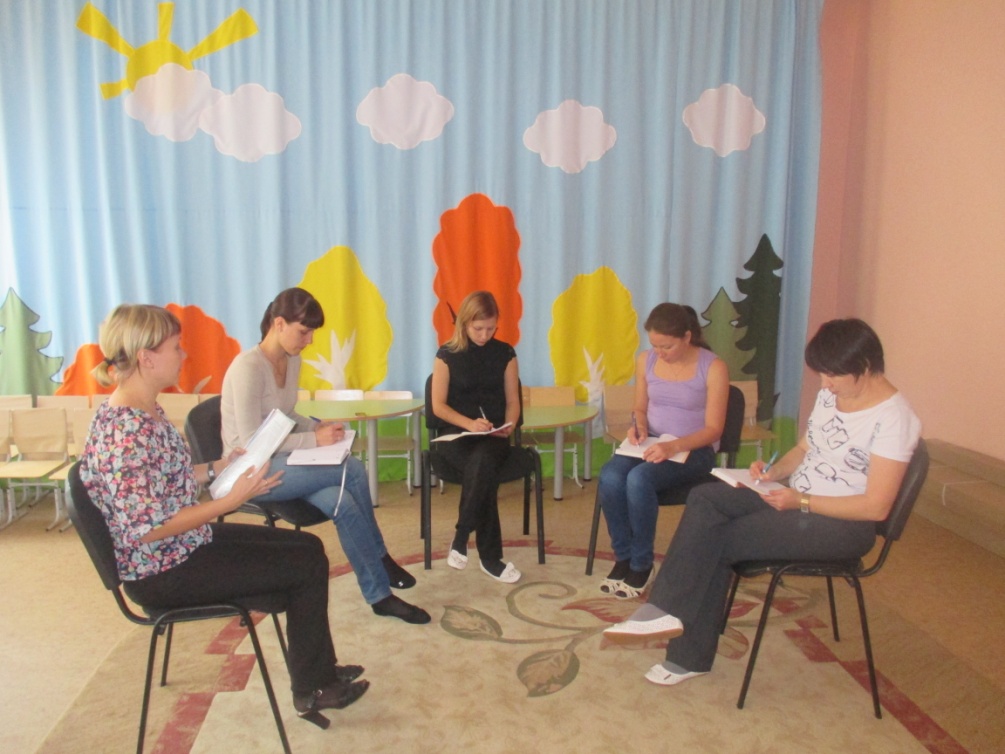 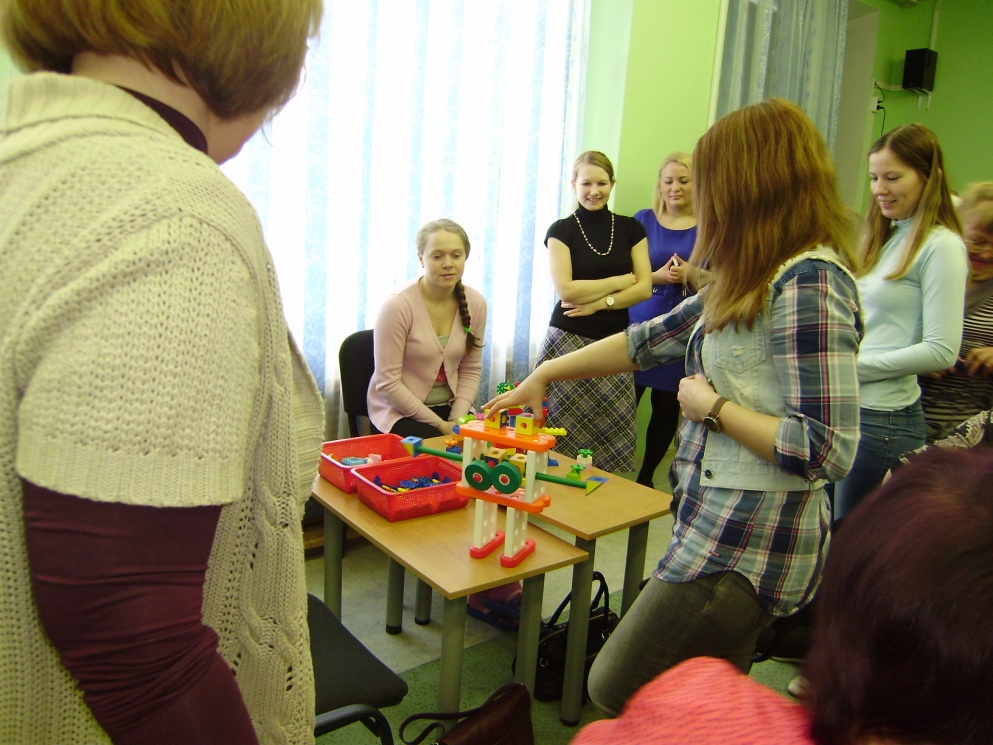 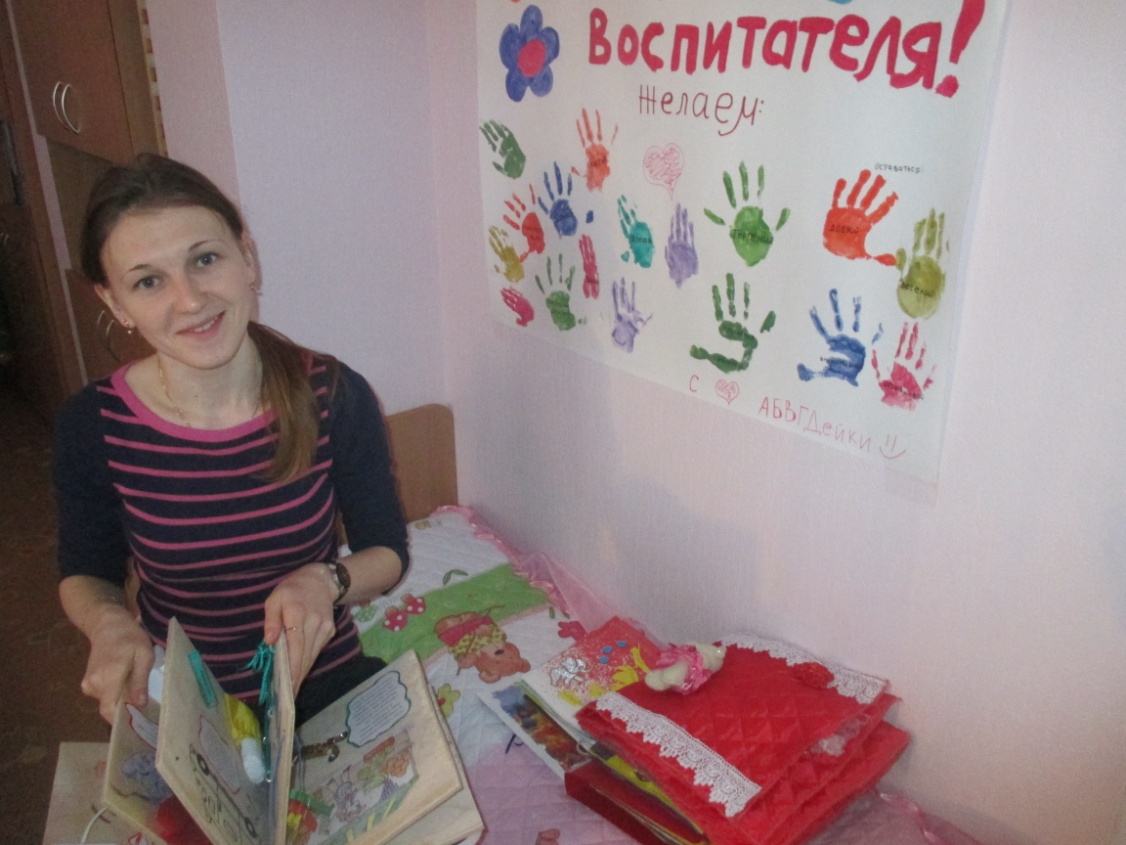 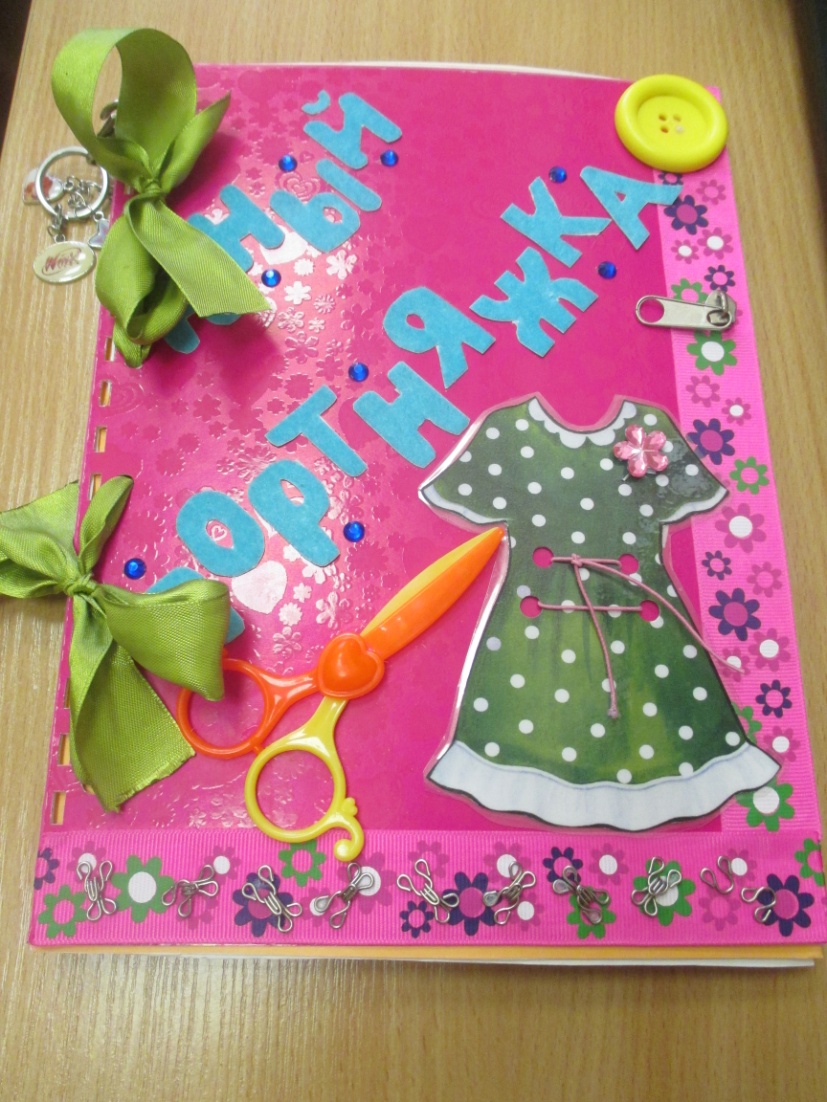 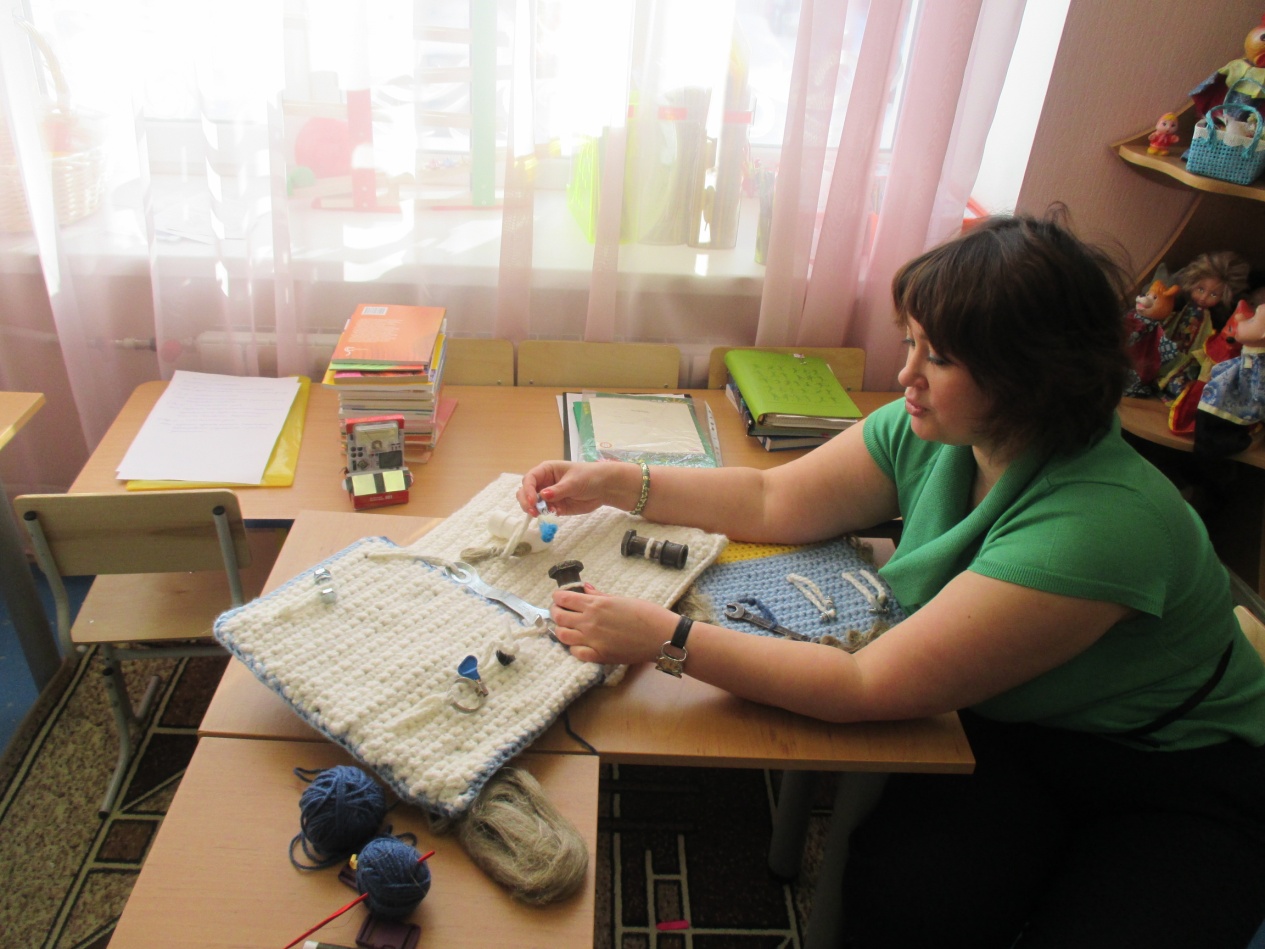 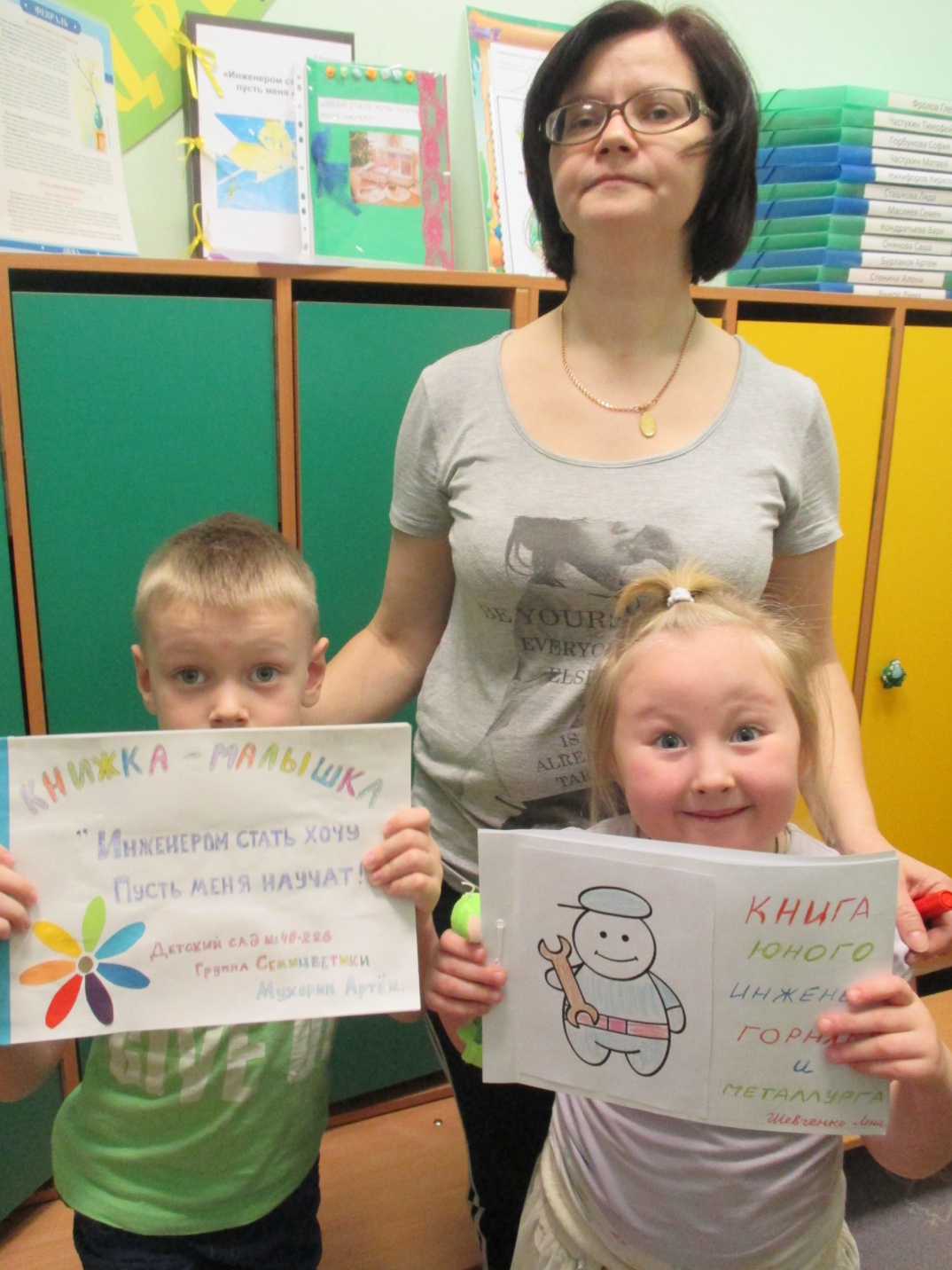 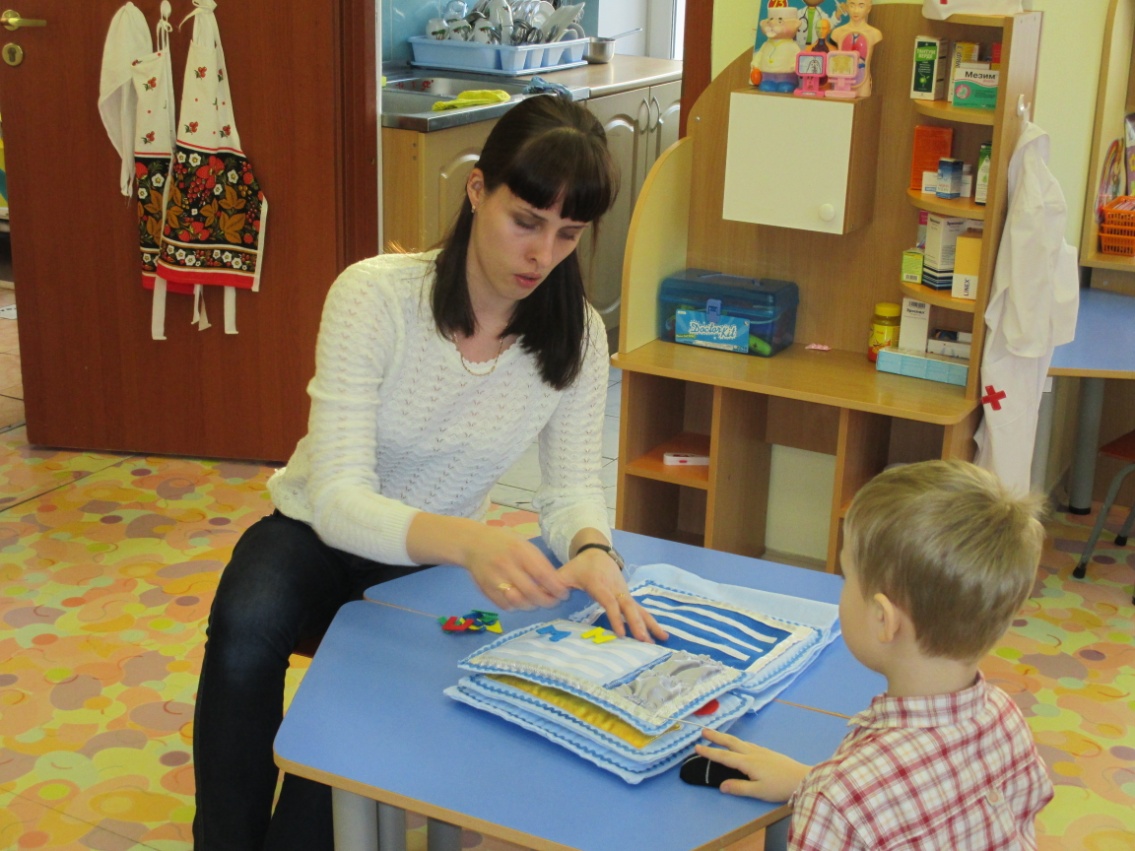 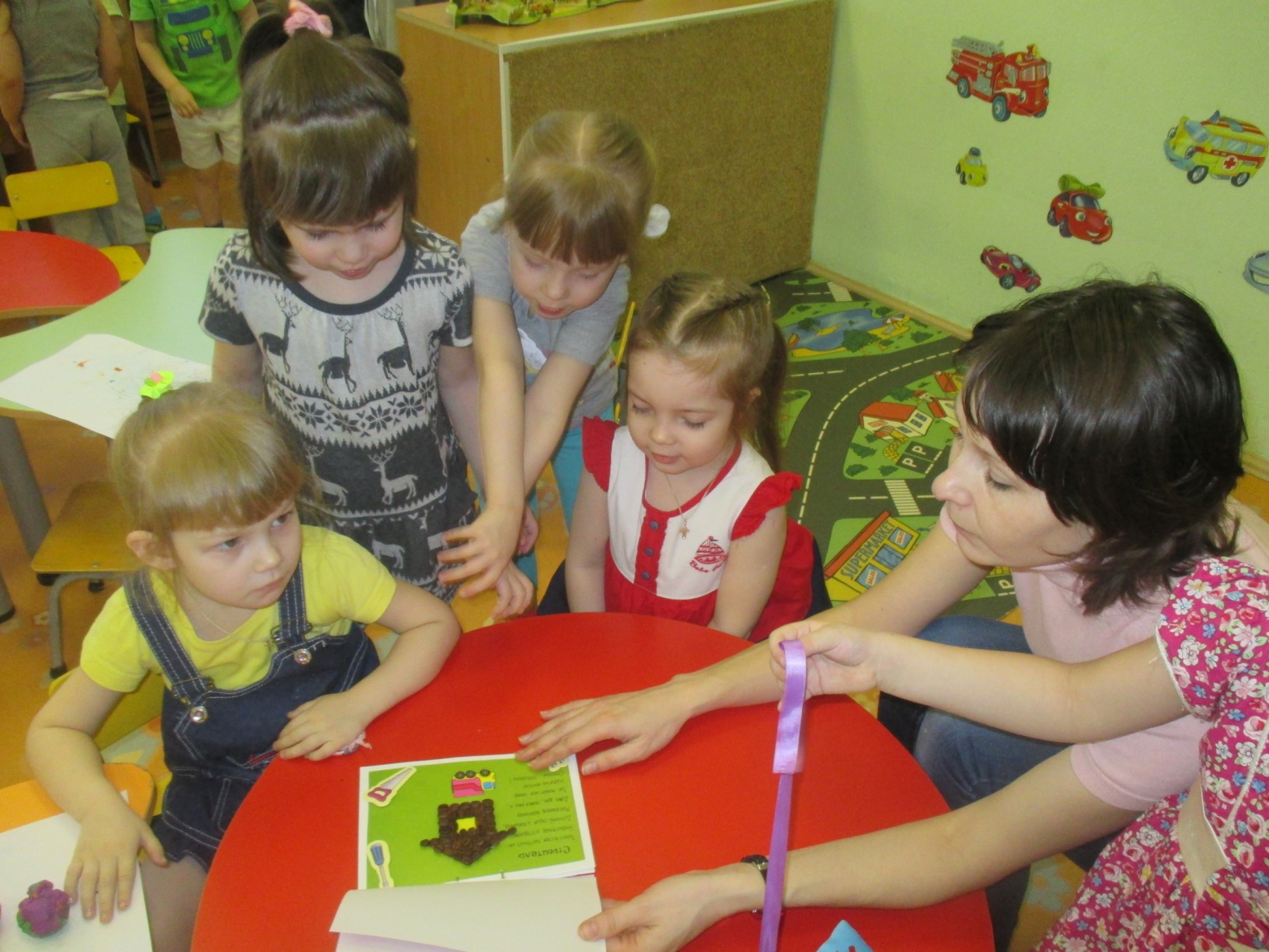 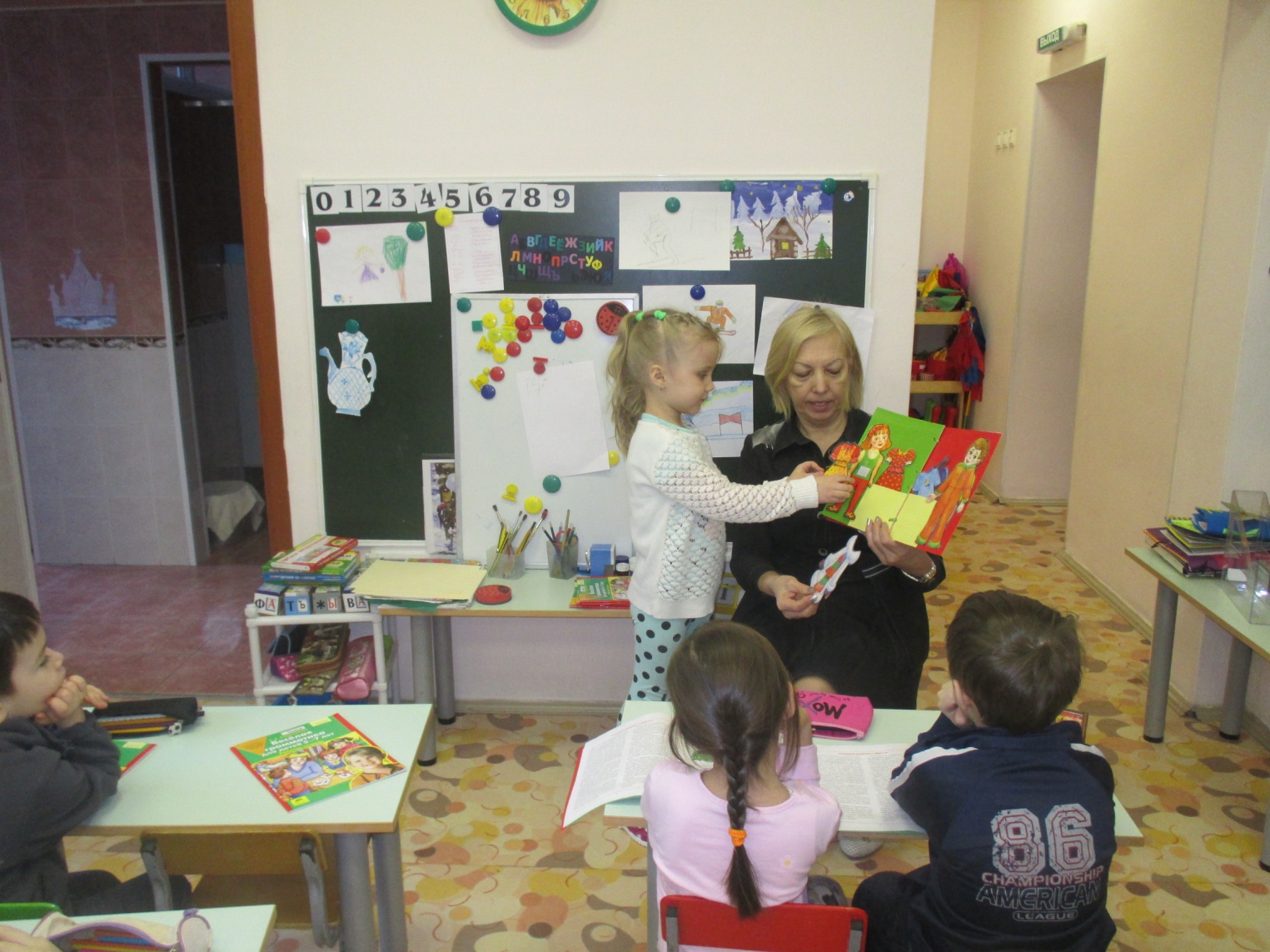 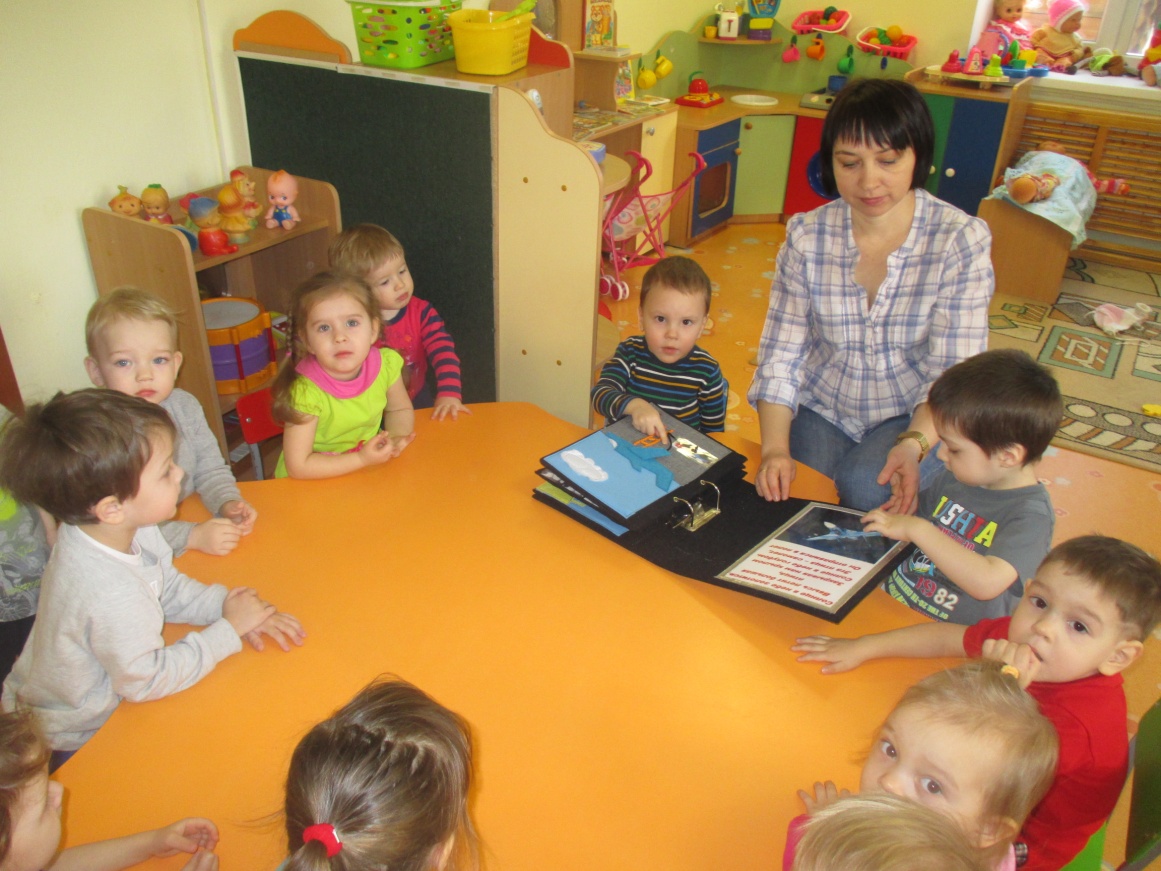 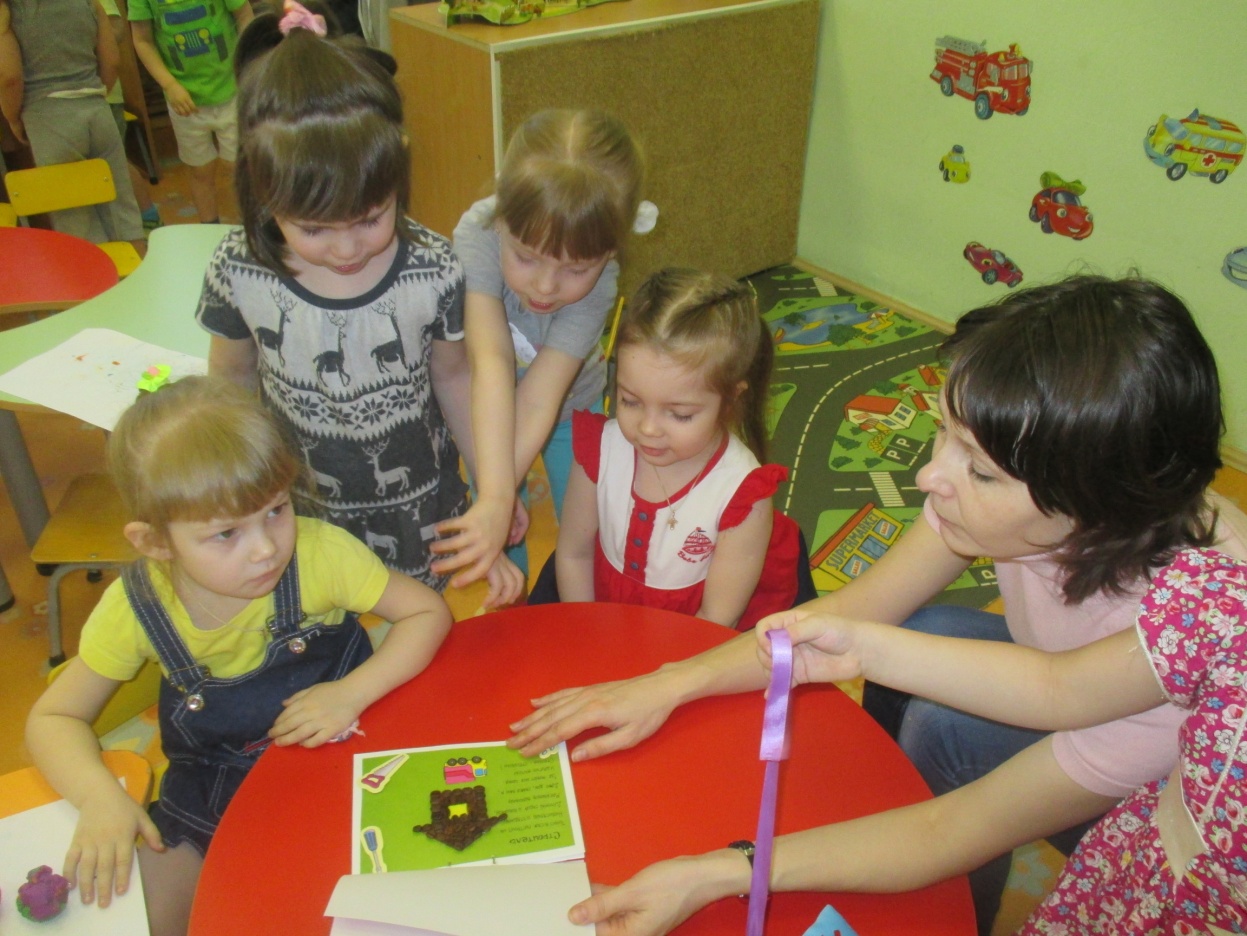 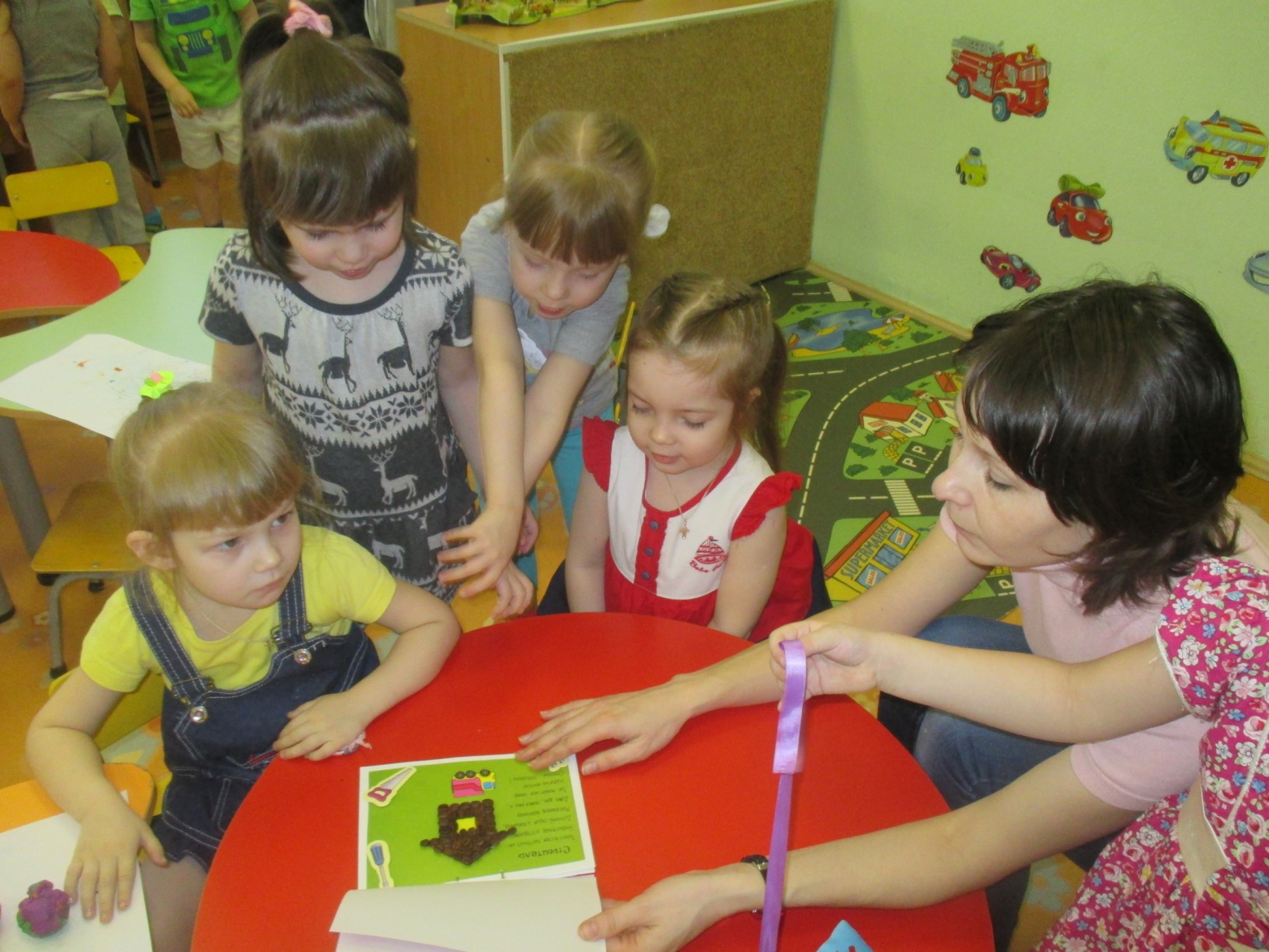 Выставка
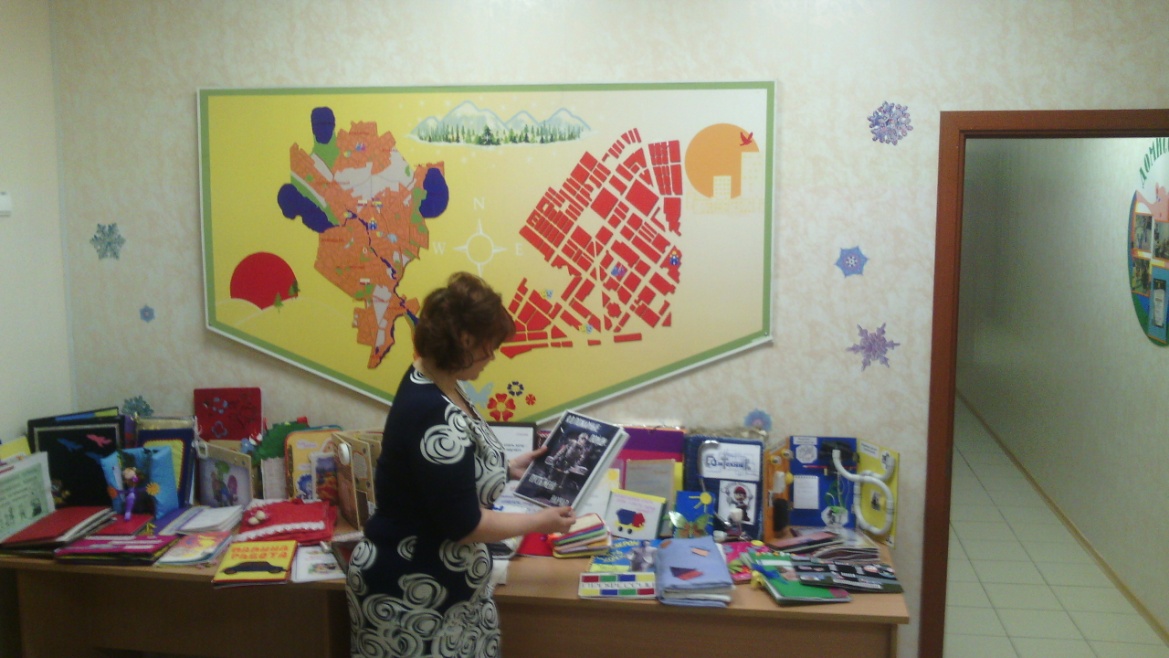 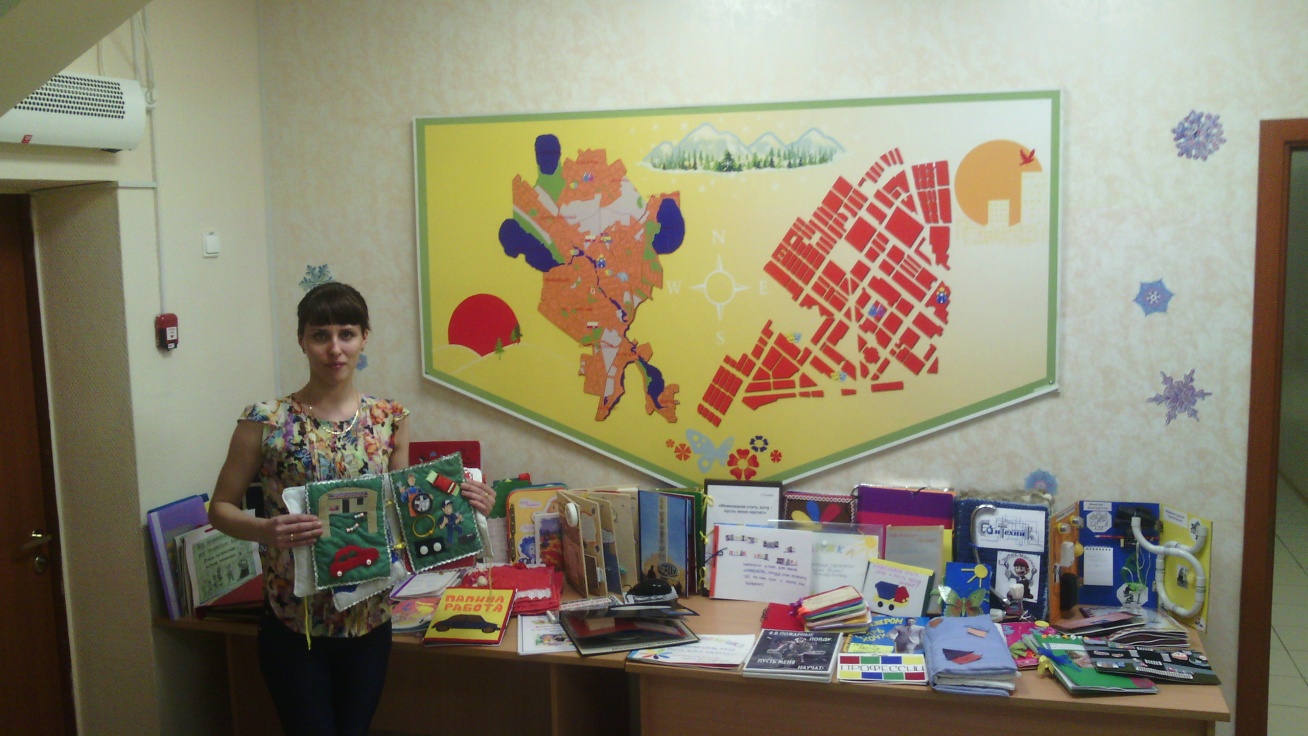 Предстоящие мероприятия:

-презентация книжек-малышек авторами;

- «Парад звезд»
Спасибо  за  внимание!